Microsoft Office Publisher
логотип
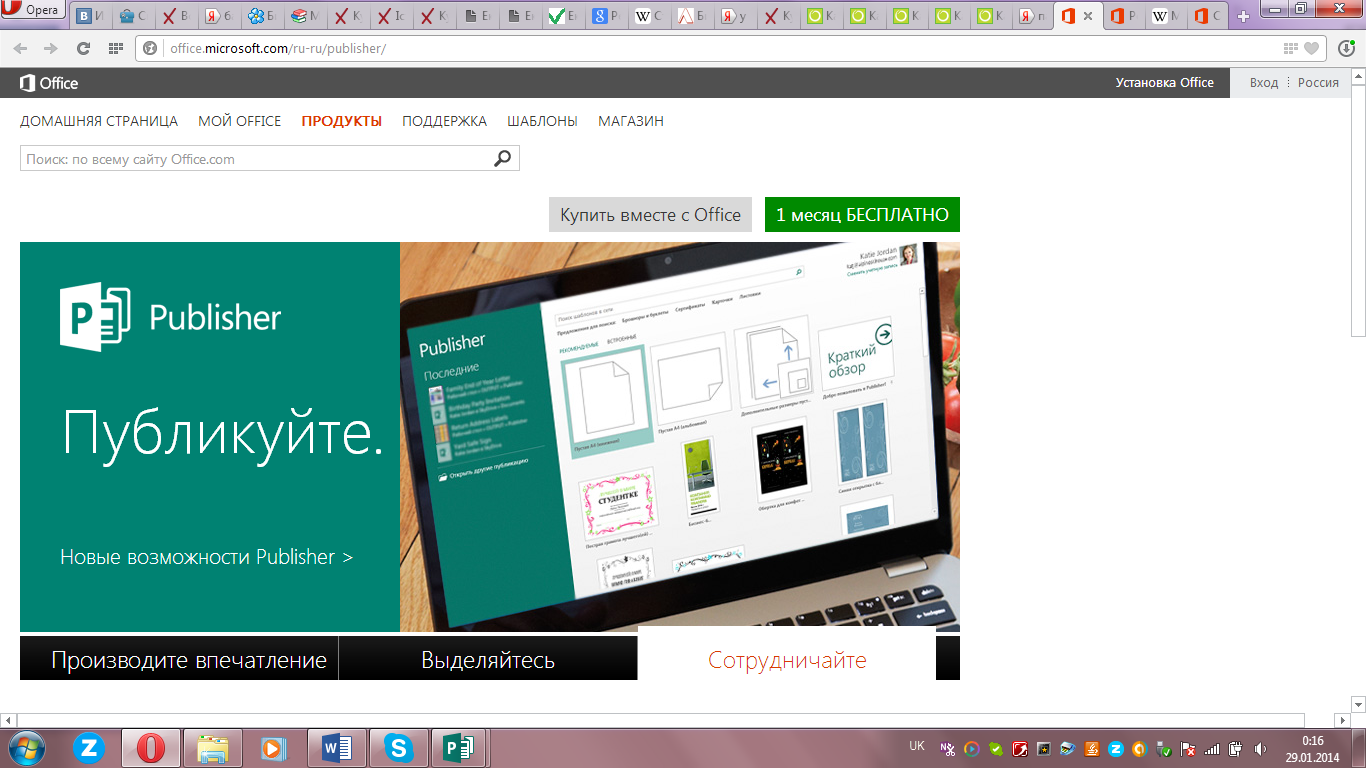 Microsoft Office Publisher — програма, що розрахована на випуск різноманітних публікацій.
Microsoft Office Publisher —настільна видавнича система, розроблена корпорацією «Microsoft». 


Перша версія пакета була розроблена 1991 року.
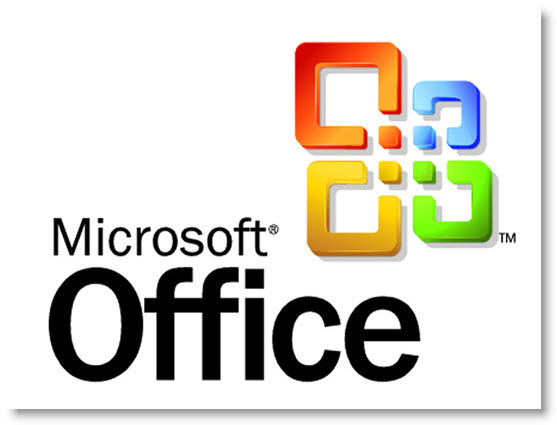 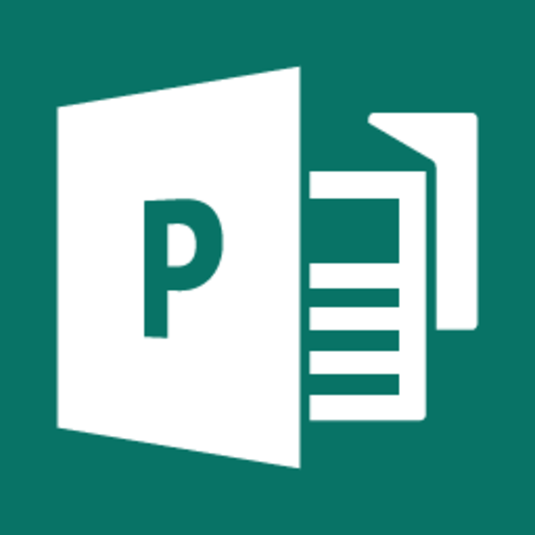 Ця програма початкового рівня, акцент у ній робиться на проектування розмітки сторінки. 

Microsoft Publisher — пропрієтарне програмне забезпечення, що входить до складу пакету Microsoft Office.
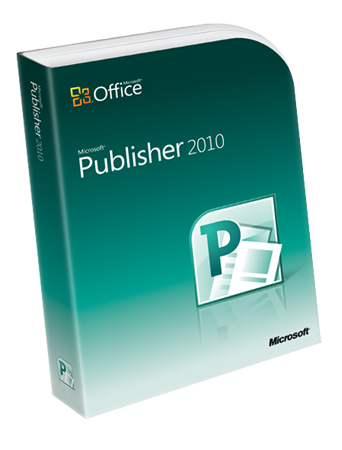 покоління
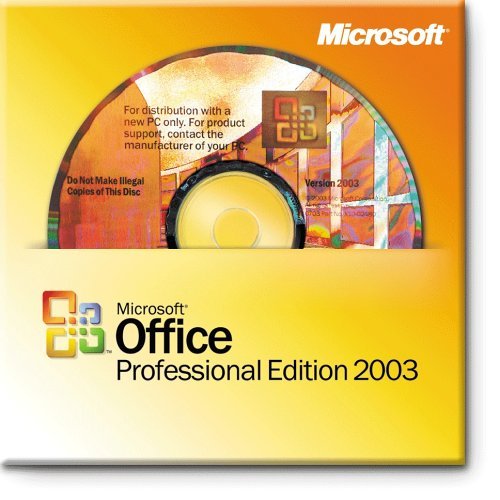 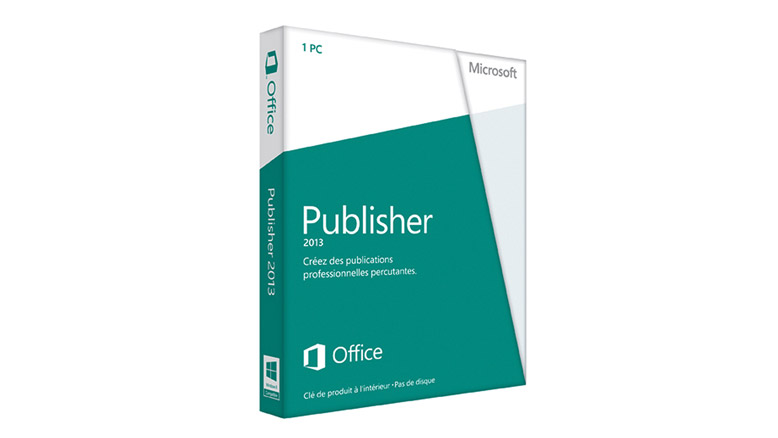 створення календаря
У меню Файл виберіть команду Створити .

2. У списку Типи публікацій виберіть команду Календарі .

3. У групі Календарі клацніть той тип календаря, який потрібно створити ( На всю сторінку або Кишеньковий ), а потім виберіть потрібний макет календаря.
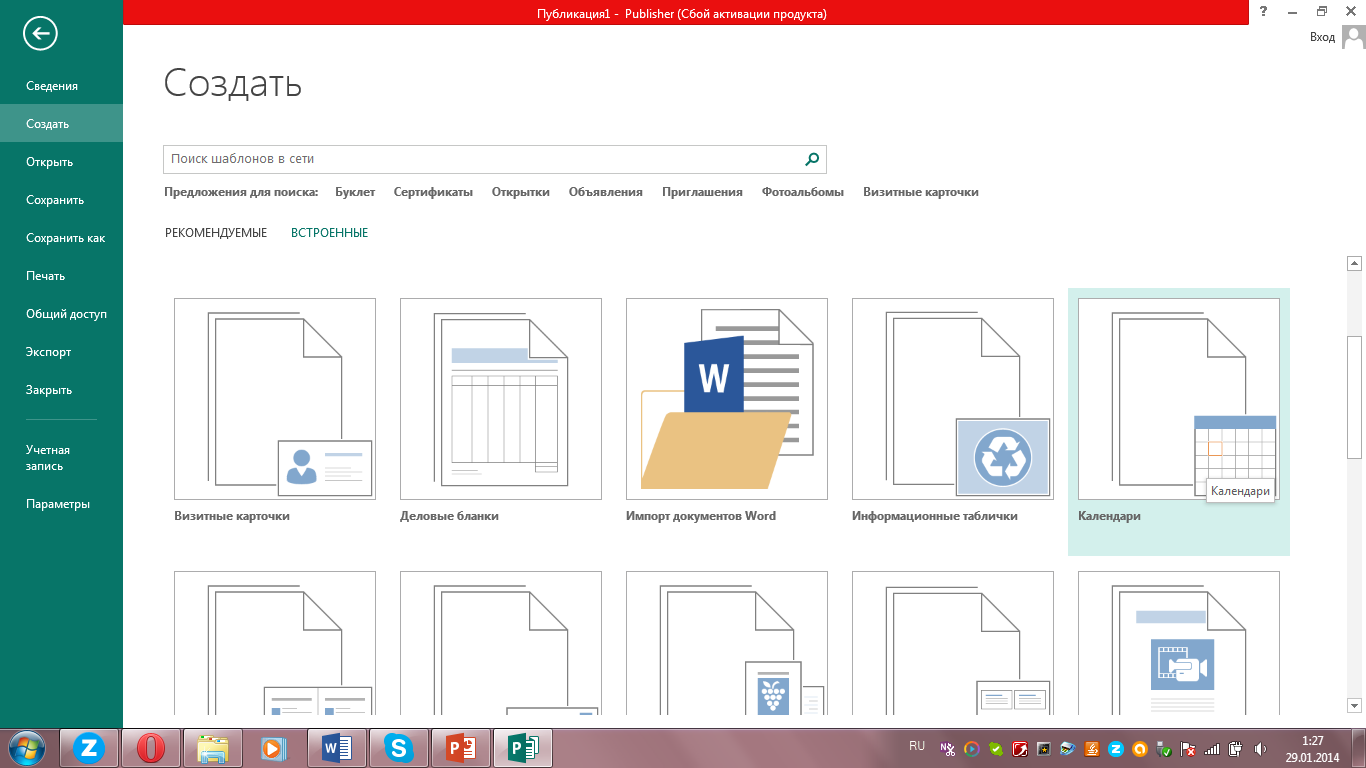 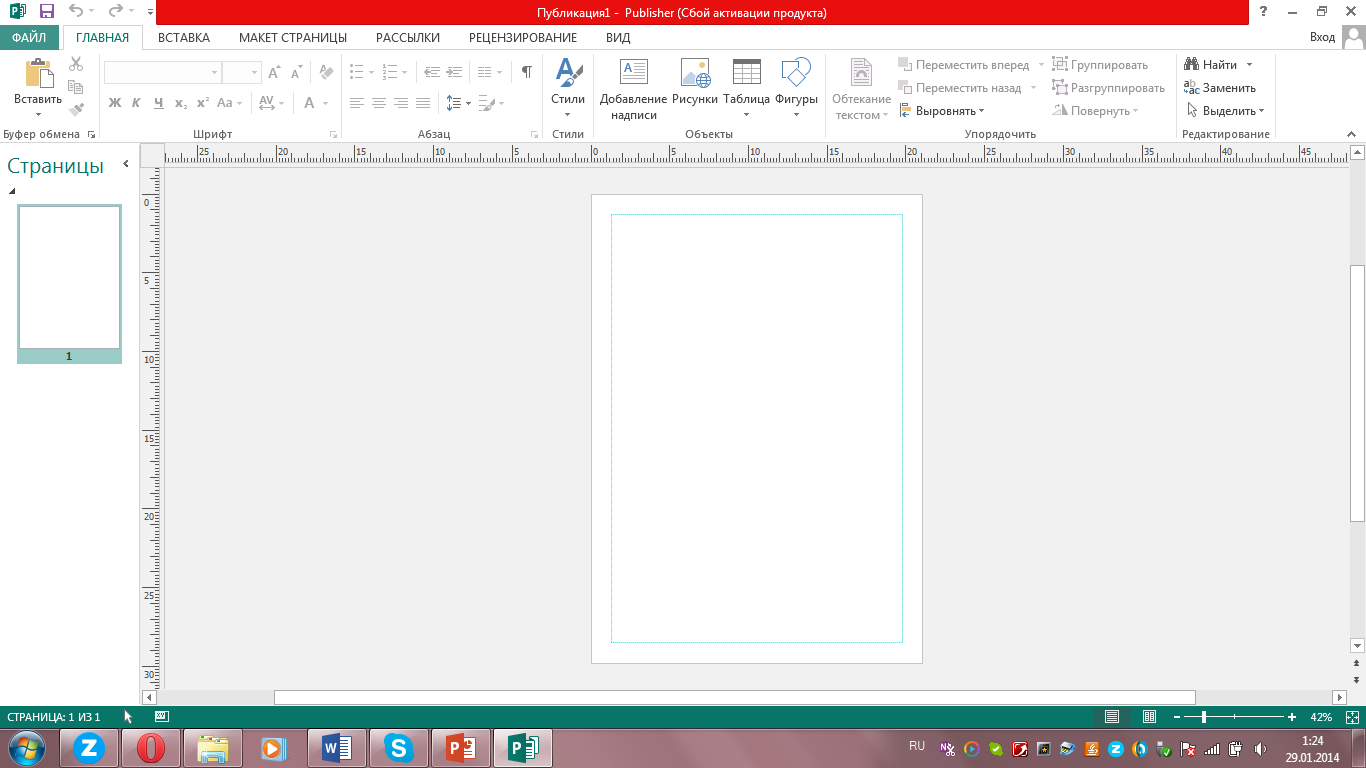 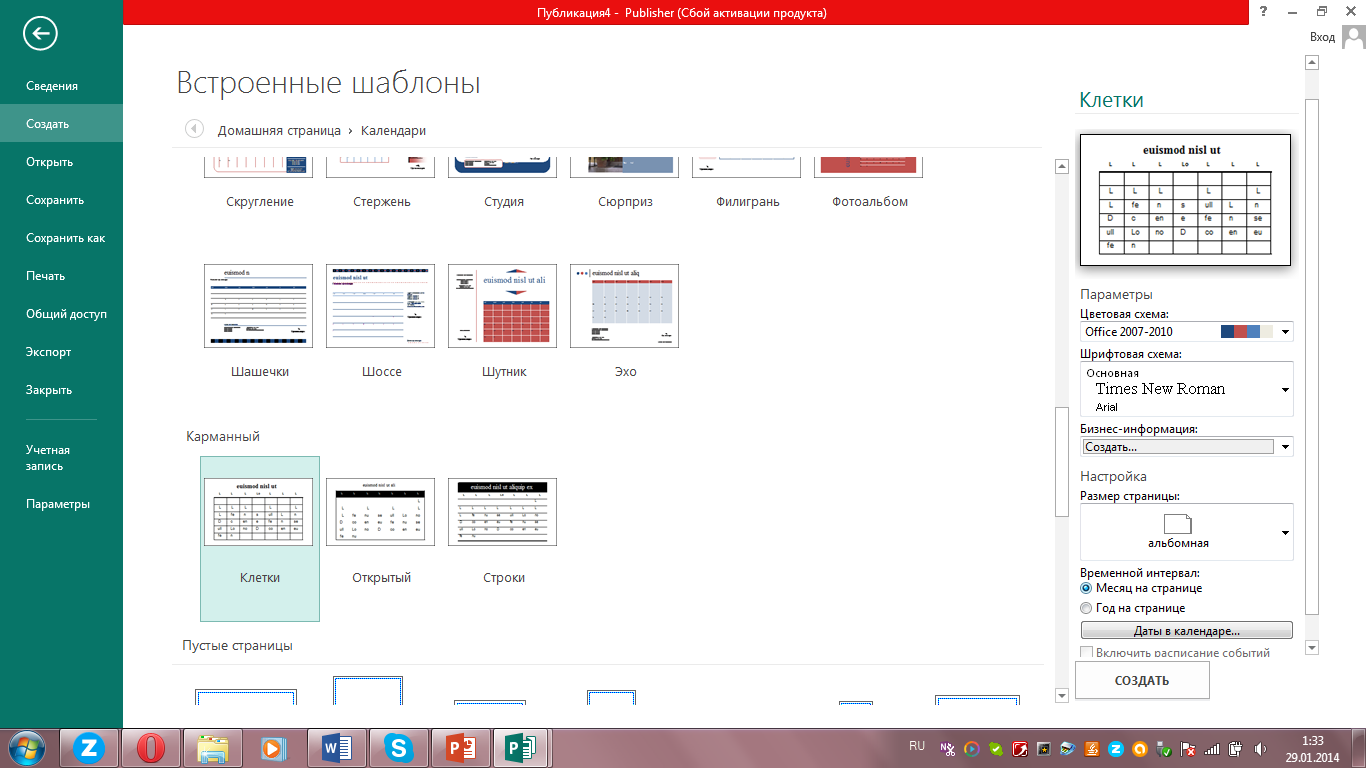 3. В області завдань Настройка виберіть необхідні параметри , наприклад колірну або шрифтову схему.

4. В області завдань Параметри календаря виберіть орієнтацію сторінки , щоб відображати на сторінці календаря один місяць або весь рік (для зміни місяця, з якого починається календар , натисніть кнопку Дати у календарі) , а також чи включати в календар розклад запланованих подій .

5. Для вставки в календар розкладу запланованих подій встановіть прапорець Включити розклад подій .

6. Натисніть кнопку Створити .
Кишеньковий календар            настінний
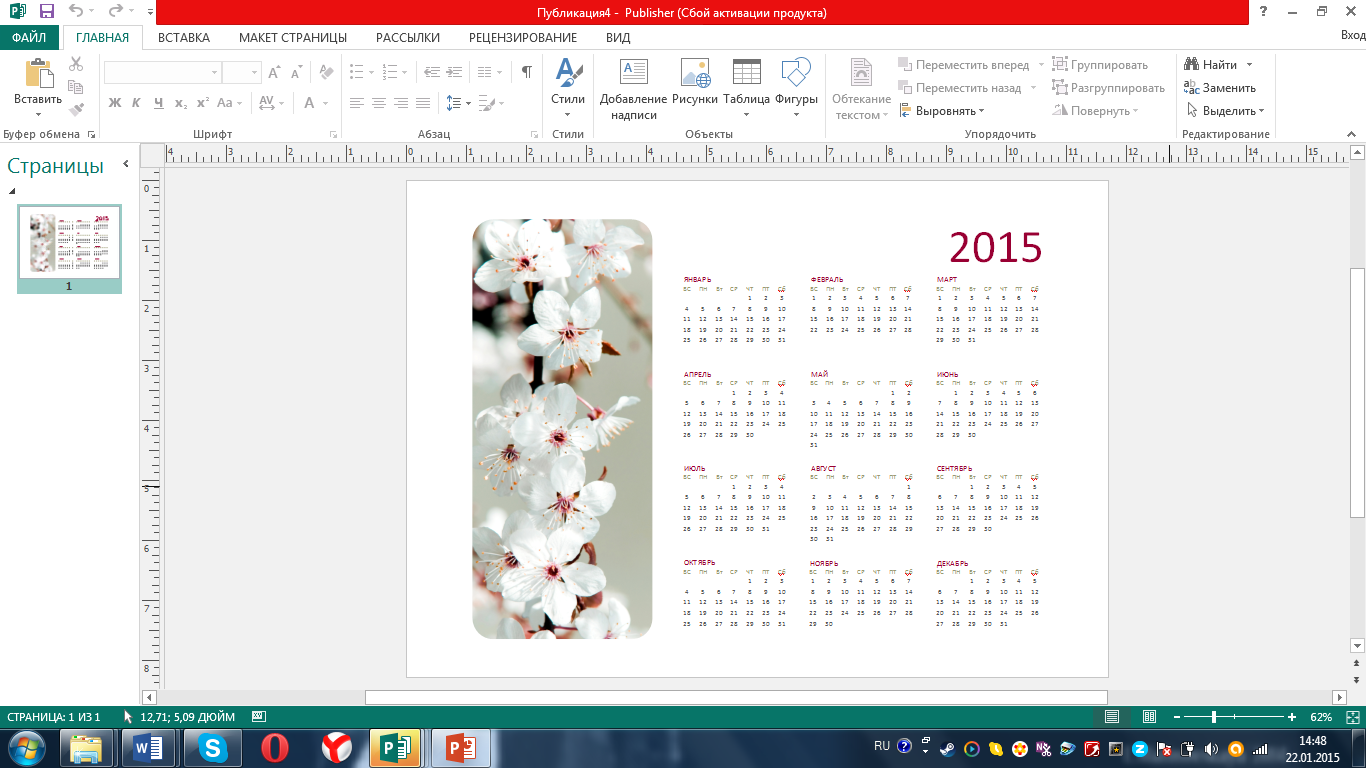 Дякую за увагу!
Виконала:студентка 1 курсуколеджу КНУТДгрупа Б9-4Тарасюк Марія